Introduction to Algorithms	Spanning Trees
CSE 680
Prof. Roger Crawfis
http://web.cse.ohio-state.edu/~crawfis.3/cse680/Slides/CSE680-15SpanningTrees.pptx
Minimum Spanning Tree
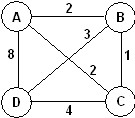 Consider this graph.

It has 20 spanning trees. Some are:



There are two minimum-cost spanning trees, each with a cost of 6:
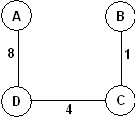 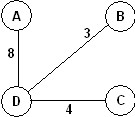 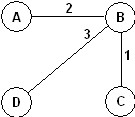 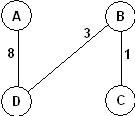 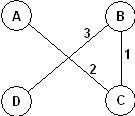 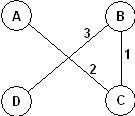 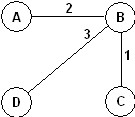 Minimum Spanning Tree
There are many approaches to computing a minimum spanning tree. We could try to detect cycles and remove edges, but the two algorithms we will study build them from the bottom-up in a greedy fashion.
Kruskal’s Algorithm – starts with a forest of single node trees and then adds the edge with the minimum weight to connect two components.
Prim’s Algorithm – starts with a single vertex and then adds the minimum edge to extend the spanning tree.
Kruskal’s Algorithm
Greedy algorithm to choose the edges as follows.
Kruskal’s Algorithm
Build a priority queue (min-based) with all of the edges of G.
T =  ;
while(queue is not empty){
   get minimum edge e from priorityQueue;
   if(e does not create a cycle with edges in T)
       add e to T;
}
return T;
Kruskal’s Algorithm
2
19
9
14
17
8
25
5
21
13
1
Kruskal’s Algorithm
2
19
9
14
17
8
25
5
21
13
1?
1
Kruskal’s Algorithm
2
19
9
14
17
8
25
5
21
13
1?
1
Kruskal’s Algorithm
2
19
9
14
17
8
25
5
21
13
1?
1
Kruskal’s Algorithm
2
19
9
14
17
8
25
5
21
13
1?
1
Kruskal’s Algorithm
2
19
9
14
17
8
25
5
21
13
1?
1
Kruskal’s Algorithm
2
19
9
14
17
8
25
5
21
13
1?
1
Kruskal’s Algorithm
2
19
9
14
17
8
25
5
21
13
1?
1
Prim’s Algorithm
Prim’s algorithm finds a minimum cost spanning tree by selecting edges from the graph one-by-one as follows:
It starts with a tree, T, consisting of a single starting vertex, x.
Then, it finds the shortest edge emanating from x that connects T to the rest of the graph (i.e., a vertex not in the tree T).
It adds this edge and the new vertex to the tree T.
It then picks the shortest edge emanating from the revised tree T that also connects T to the rest of the graph and repeats the process.
Prim’s Algorithm Abstract
Consider a graph G=(V, E);
Let T be a tree consisting of only the starting vertex x;
while (T has fewer than I V I vertices)
{
        find a smallest edge connecting T to G-T;
        add it to T;
}
Prim’s Algorithm
2
19
9
14
17
Start here
8
25
5
21
13
1
Prim’s Algorithm
2
19
9
14
17
8
25
5
21
13
1?
1
Prim’s Algorithm
2
19
9
14
17
8
25
5
21
13
1?
1
Prim’s Algorithm
2
19
9
14
17
8
25
5
21
13
1
Prim’s Algorithm
2
19
9
14
17
8
25
5
21
13
1
Prim’s Algorithm
2
19
9
14
17
8
25
5
21
13
1
Prim’s Algorithm
2
19
9
14
17
8
25
5
21
13
1
Prim’s Algorithm
2
19
9
14
17
8
25
5
21
13
1
Prim’s Algorithm
2
19
9
14
17
8
25
5
21
13
1
Prim’s and Kruskal’s Algorithms
It is not necessary that Prim's and Kruskal's algorithm generate the same minimum-cost spanning tree.

For example for the graph shown on the right:

Kruskal's algorithm results in the following minimum cost spanning tree:
The same tree is generated by Prim's algorithm if the start vertex is any of: A, B, or D.

However if the start vertex is C the minimum cost spanning tree generated by Prim’s algorithm is:
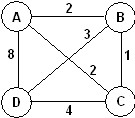 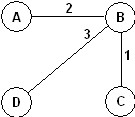 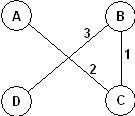 Prim’s algorithm with an Adjacency Matrix
A cable company want to connect five villages to their network     which currently extends to the market town of Avenford. What is the minimum length of cable needed?
5
Brinleigh
Cornwell
3
4
6
8
8
Avenford
Donster
Fingley
7
5
4
2
Edan
Prim’s algorithm with an Adjacency Matrix
Note, this example has outgoing edges on the columns and incoming on the rows, so it is the transpose of adjacency matrix mentioned in class. Actually, it is an undirected, so AT = A.
Brinleigh
3
Avenford
1
Start at vertex A. Label column A “1” . 
Delete row A
Select the smallest entry in column A (AB, length 3)
Brinleigh
3
Avenford
1
Start at vertex A. Label column A “1” . 
Delete row A
Select the smallest entry in column A (AB, length 3)
Brinleigh
3
Avenford
4
Edan
1
2
Label column B “2”
Delete row B
Select the smallest uncovered entry in either column A or column B (AE, length 4)
Brinleigh
3
Avenford
4
Edan
1
2
Label column B “2”
Delete row B
Select the smallest uncovered entry in either column A or column B (AE, length 4)
Brinleigh
3
Avenford
Donster
4
2
Edan
1
2
3
Label column E “3”
Delete row E
Select the smallest uncovered entry in either column A, B or E (ED, length 2)
Brinleigh
3
Avenford
Donster
4
2
Edan
1
2
3
Label column E “3”
Delete row E
Select the smallest uncovered entry in either column A, B or E (ED, length 2)
Brinleigh
Cornwell
3
4
Avenford
Donster
4
2
Edan
1
2
4
3
Label column D “4”
Delete row D
Select the smallest uncovered entry in either column A, B, D or E (DC, length 4)
Brinleigh
Cornwell
3
4
Avenford
Donster
4
2
Edan
1
2
4
3
Label column D “4”
Delete row D
Select the smallest uncovered entry in either column A, B, D or E (DC, length 4)
Brinleigh
Cornwell
3
4
Fingley
Avenford
Donster
5
4
2
Edan
1
2
5
4
3
Label column C “5”
Delete row C
Select the smallest uncovered entry in either column A, B, D, E or C (EF, length 5)
Brinleigh
Cornwell
3
4
Fingley
Avenford
Donster
5
4
2
Edan
1
2
5
4
3
6
FINALLY
Label column F “6”
Delete row F
Brinleigh
Cornwell
3
4
Fingley
Avenford
Donster
5
4
2
Edan
1
2
5
4
3
6
FINALLY
Label column F “6”
Delete row F
The spanning tree is shown in the diagram
Length 3 + 4 + 4 + 2 + 5 = 18Km
Practice
GB
Find the breadth-first spanning tree and depth-first spanning tree of the  graph GA shown above.
For the graph GB  shown above, trace the execution of Prim's algorithm as it finds the minimum-cost spanning tree of the graph starting from vertex a.
Repeat question 2 above using Kruskal's algorithm.
Kruskal vs. Prim
Both are Greedy algorithms
Both take the next minimum edge
Both are optimal (find the global min)
Different sets of edges considered
Kruskal – all edges
Prim – Edges from Tree nodes to rest of G.
Both need to check for cycles
Kruskal – set containment and union.
Prim – Simple boolean.
Both can terminate early
Kruskal – when |V|-1 edges are added.
Prim – when |V| nodes are added (or |V|-1 edges).
Both are O( |E| log|V| )
Prim can be O( |E| + |V| log|V| ) w/ Fibonacci Heaps
Prim with an adjacency matrix is O(|V|2).
Practice
Find the minimum spanning tree using Kruskal’s Algorithm.
115
90
52
35
45
40
55
20
110
100
120
32
50
60
88
38
30
25
A
70
70
List the edges in increasing order:
20,  25,  30,  32,  35,  38,  40,  45,  50,  52,  55,  60,  70,  70,  88,  90,  100,  110,  115,  120
115
90
52
35
45
40
55
20
110
100
120
32
50
60
88
38
30
25
A
70
70
Starting from the left, add the edge to the tree if it does not close up a circuit with the edges chosen up to that point:
20,  25,  30,  32,  35,  38,  40,  45,  50,  52,  55,  60,  70,  70,  88,  90,  100,  110,  115,  120
115
90
52
35
45
40
55
20
110
100
120
32
50
60
88
38
30
25
A
70
70
Add the next edge in the list to the tree if it does not close up a circuit with the edges chosen up to that point:
20,  25,  30,  32,  35,  38,  40,  45,  50,  52,  55,  60,  70,  70,  88,  90,  100,  110,  115,  120
115
90
52
35
45
40
55
20
110
100
120
32
50
60
88
38
30
25
A
70
70
Add the next edge in the list to the tree if it does not close up a circuit with the edges chosen up to that point:
20,  25,  30,  32,  35,  38,  40,  45,  50,  52,  55,  60,  70,  70,  88,  90,  100,  110,  115,  120
115
90
52
35
45
40
55
20
110
100
120
32
50
60
88
38
30
25
A
70
70
Add the next edge in the list to the tree if it does not close up a circuit with the edges chosen up to that point:
20,  25,  30,  32,  35,  38,  40,  45,  50,  52,  55,  60,  70,  70,  88,  90,  100,  110,  115,  120
115
90
52
35
45
40
55
20
110
100
120
32
50
60
88
38
30
25
A
70
70
Add the next edge in the list to the tree if it does not close up a circuit with the edges chosen up to that point:
20,  25,  30,  32,  35,  38,  40,  45,  50,  52,  55,  60,  70,  70,  88,  90,  100,  110,  115,  120
115
90
52
35
45
40
55
20
110
100
120
32
50
60
88
38
30
25
A
70
70
Add the next edge in the list to the tree if it does not close up a circuit with the edges chosen up to that point:
20,  25,  30,  32,  35,  38,  40,  45,  50,  52,  55,  60,  70,  70,  88,  90,  100,  110,  115,  120
115
90
52
35
45
40
55
20
110
100
120
32
50
60
88
38
30
25
A
70
70
Add the next edge in the list to the tree if it does not close up a circuit with the edges chosen up to that point:
20,  25,  30,  32,  35,  38,  40,  45,  50,  52,  55,  60,  70,  70,  88,  90,  100,  110,  115,  120
115
90
52
35
45
40
55
20
110
100
120
32
50
60
88
38
30
25
A
70
70
Add the next edge in the list to the tree if it does not close up a circuit with the edges chosen up to that point. Notice that the edge of weight 45 would close a circuit, so we skip it.
20,  25,  30,  32,  35,  38,  40,  45,  50,  52,  55,  60,  70,  70,  88,  90,  100,  110,  115,  120
115
90
52
35
45
40
55
20
110
100
120
32
50
60
88
38
30
25
A
70
70
Add the next edge in the list to the tree if it does not close up a circuit with the edges chosen up to that point:
20,  25,  30,  32,  35,  38,  40,  45,  50,  52,  55,  60,  70,  70,  88,  90,  100,  110,  115,  120
115
90
52
35
45
40
55
20
110
100
120
32
50
60
88
38
30
25
A
70
70
Add the next edge in the list to the tree if it does not close up a circuit with the edges chosen up to that point:
20,  25,  30,  32,  35,  38,  40,  45,  50,  52,  55,  60,  70,  70,  88,  90,  100,  110,  115,  120
Done!
115
90
52
35
45
40
55
20
110
100
120
32
50
60
88
38
30
25
A
70
70
The tree contains every vertex, so it is a spanning tree. The total weight is 395